The Bicycle Principles
for Effective, Inclusive and Career-spanning Short-Format Training (SFT)
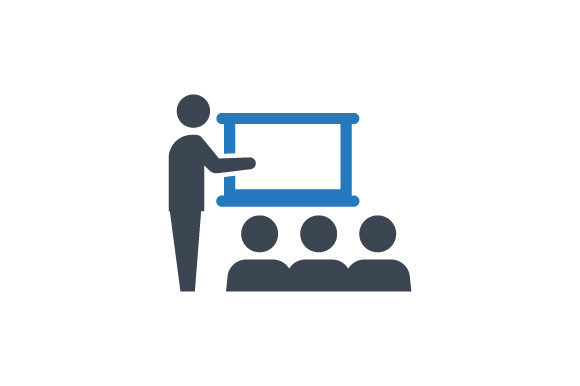 Lisanna Paladin
EMBL Bio-IT | bio-it.embl.de 
Bioinformatics Community Project Manager

With feedback from Celia van Gelder
Short-format training (SFT) definition
______________________________
Instruction in disciplinary skills and knowledge over a relatively short duration (i.e., hours, days, or a few weeks). 
Generally happens outside of a formal degree-granting program. 
Content is determined by instructors or instructional designers.
Tends to be stand-alone, not requiring formal prerequisites or required subsequent SFT. 
Typically delivered to a group of learners who enroll because of their interest in the topic, rather than a mandate.
Typically developed and delivered by domain experts outside of and separately from an institutional teaching role.
All Short Format Training should…
Use Best Evidence; grounded in findings from the education sciences and formally evaluated instruction.
Promote Catalytic learning; prepare learners to succeed when the application of knowledge, skills, and abilities requires further self-directed study.
Be Effective; provide evidence (i.e., from assessment, evaluation) to learners that they have made progress in achieving programmatic and learning goals.
Be Inclusive; maximize the ability of all learners to participate in and benefit from the learning experience.
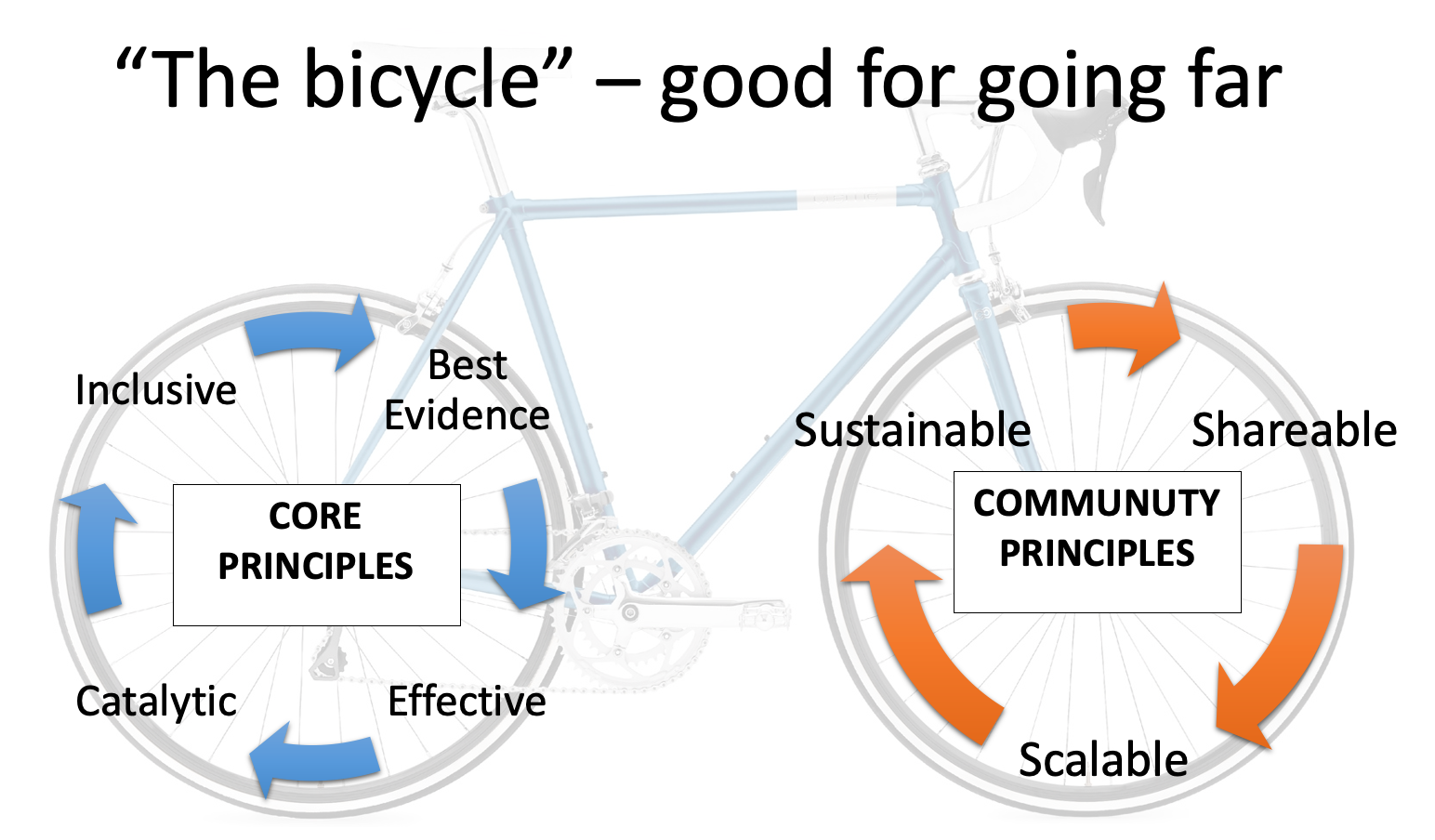 The “unicycle” - fine for going alone
Community principles (when STF happens in)...
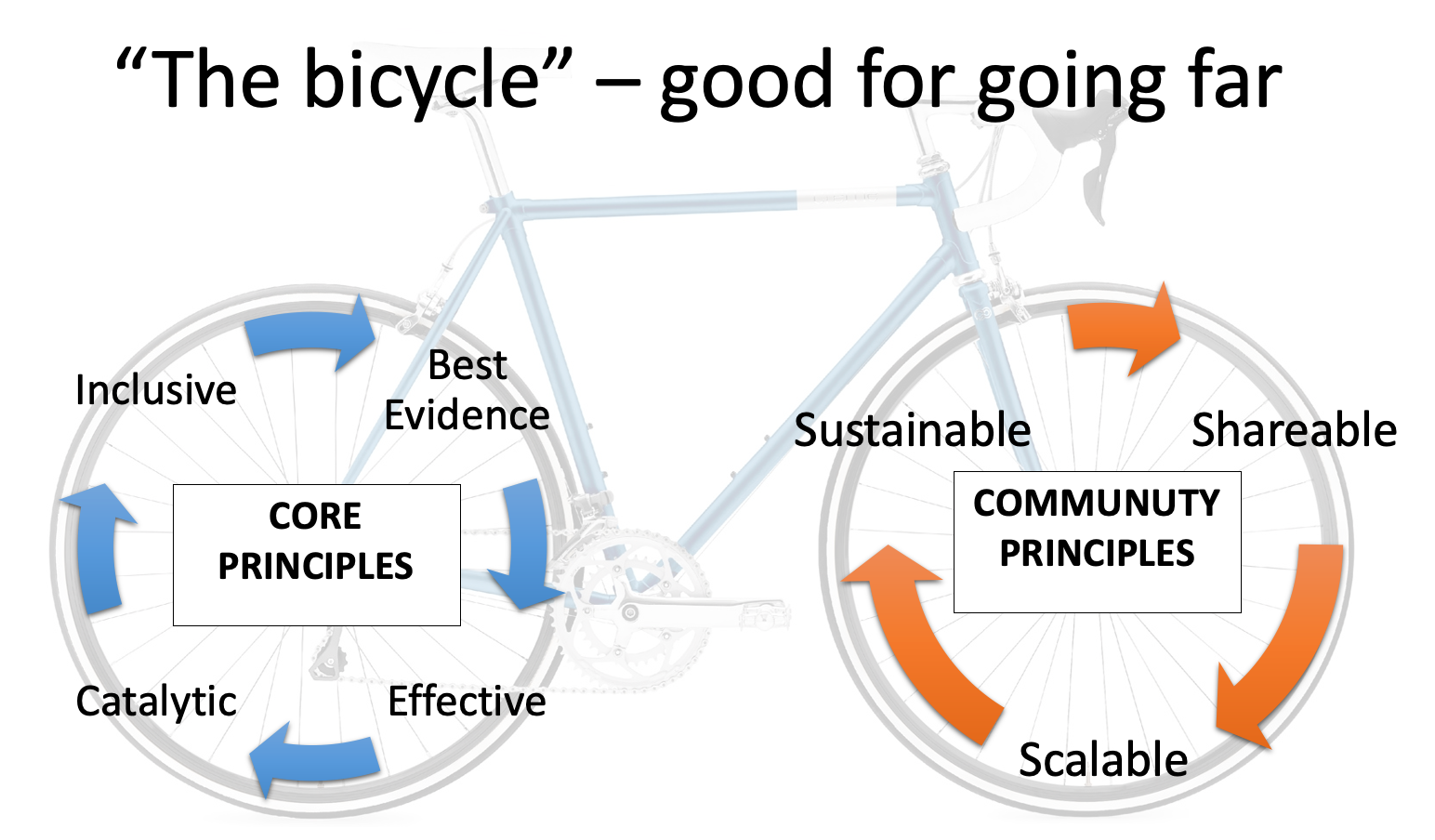 Reach: include new types and larger audiences of learners.
Scale: increase delivery of short-format training by new groups and larger numbers of instructors and instructional developers.
Sustain: work to maintain the availability, usability, relevance, and reliability of learning materials as well as supporting the supporting infrastructures, trainers, and communities which enable effective and inclusive training.
The “bicycle” - good for going far
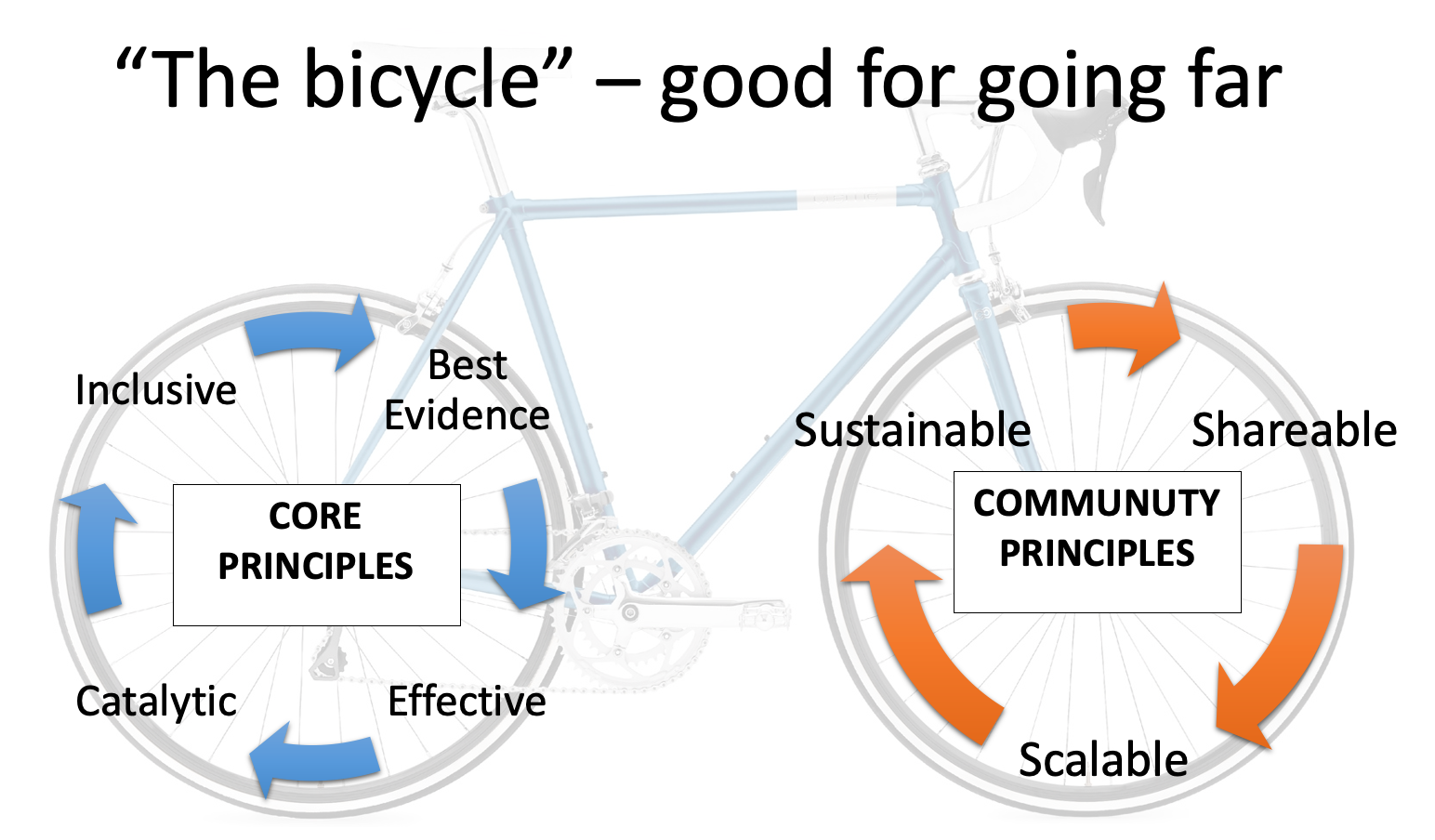 www.bikeprinciples.org
Recommendations
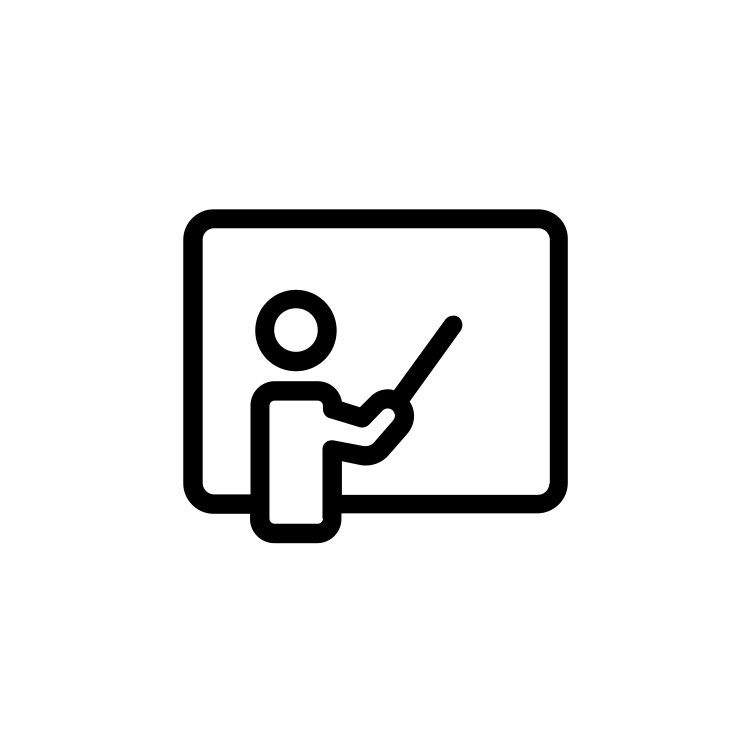 A. Professionalize the training of short-format training instructors and instructional designers

B. Centralize infrastructure for short-format training assessment and evaluation

C. Support microcredentialing of short-format training instructors
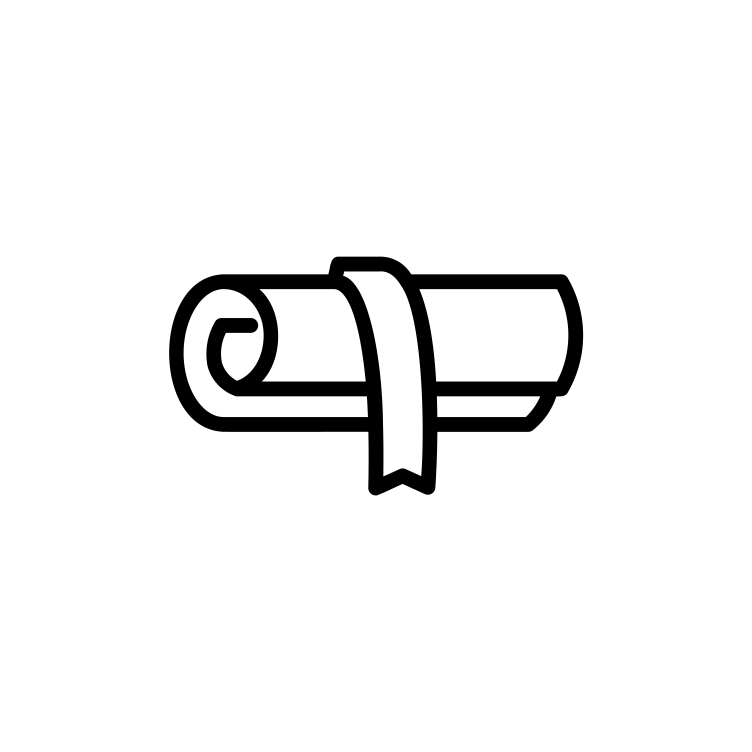 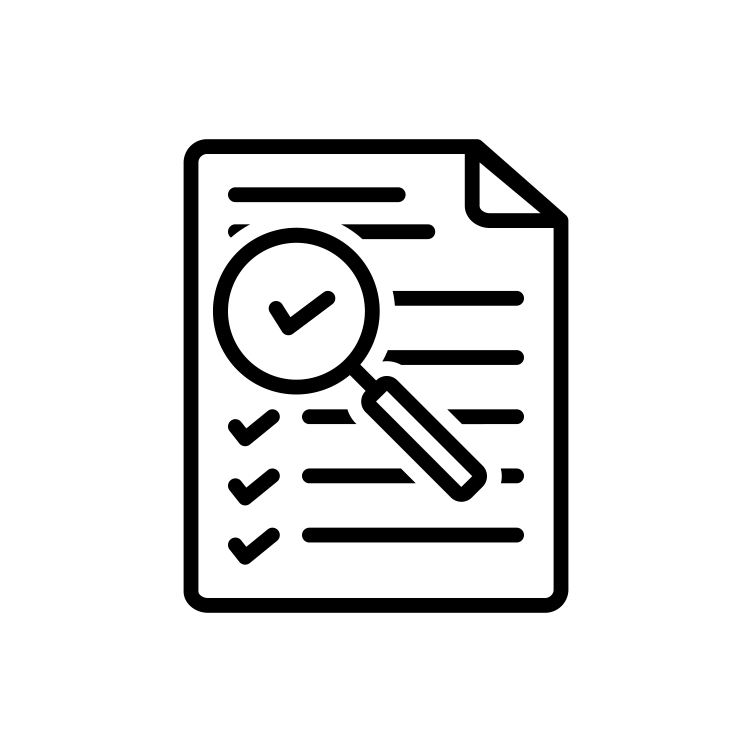 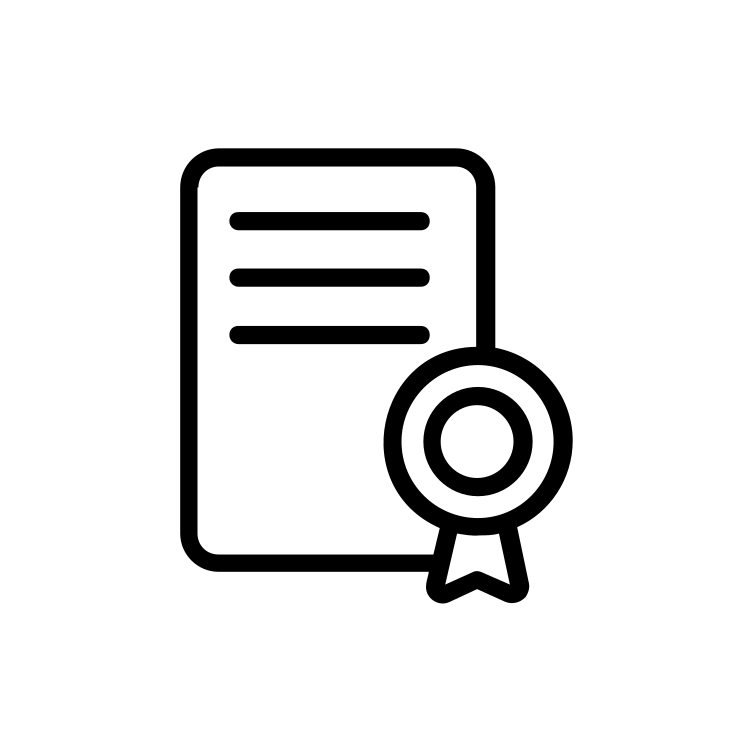 Institutional role in certifying training
Recommendations
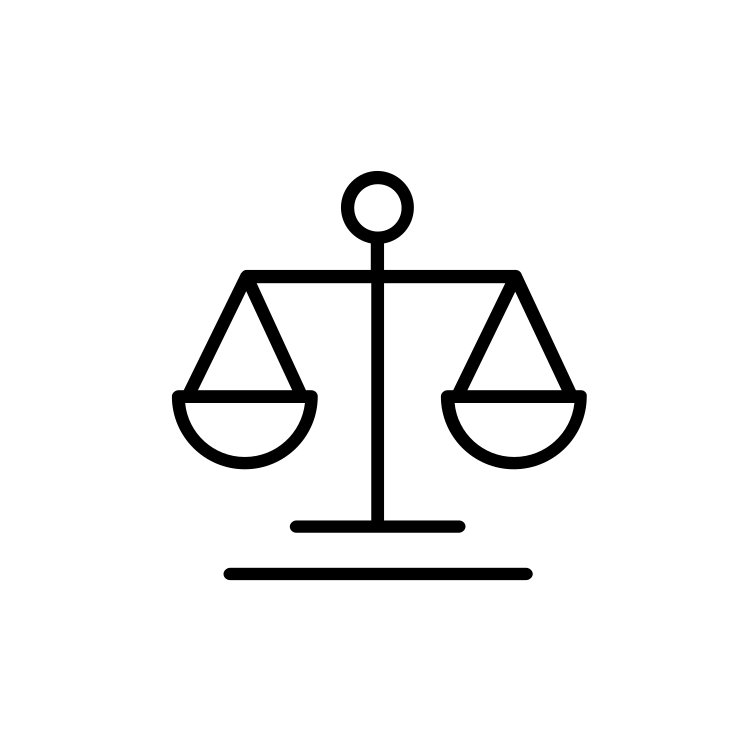 D. Operationalize equitable and inclusive practice in short-format training as an ethical obligation

E. Deploy short-format training to counter inequity

F. Make the Bicycle Principles actionable for funders
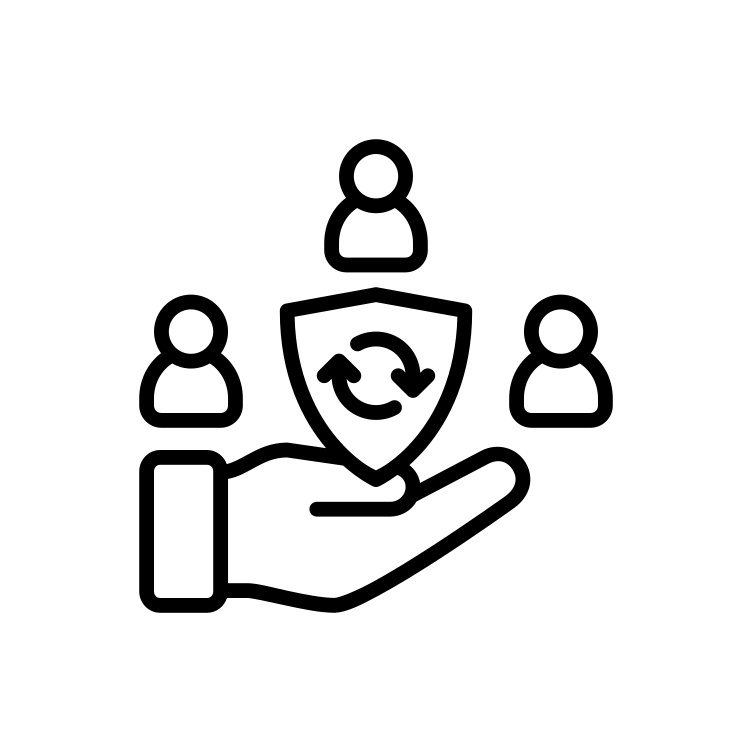 An ethical approach to training
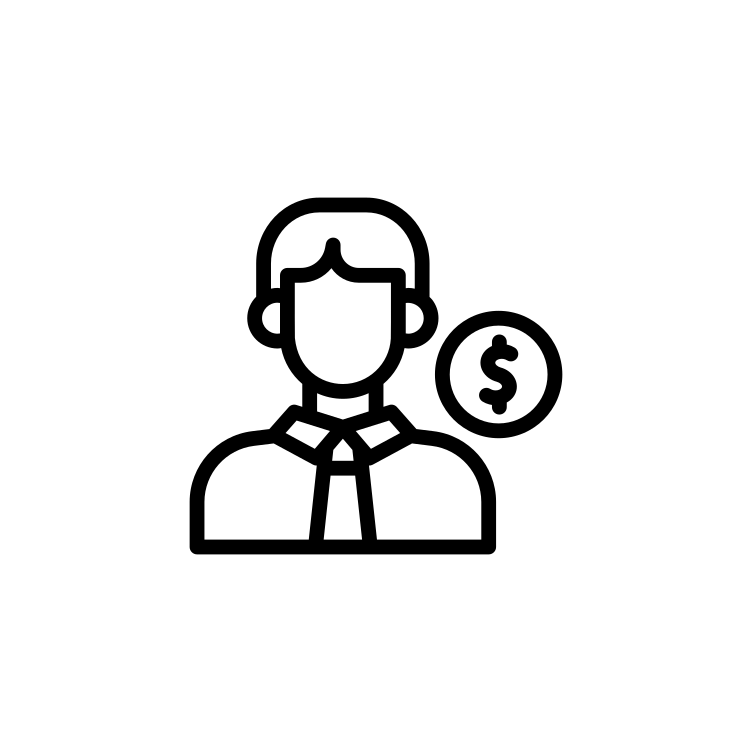 Outreach to funders
Recommendations
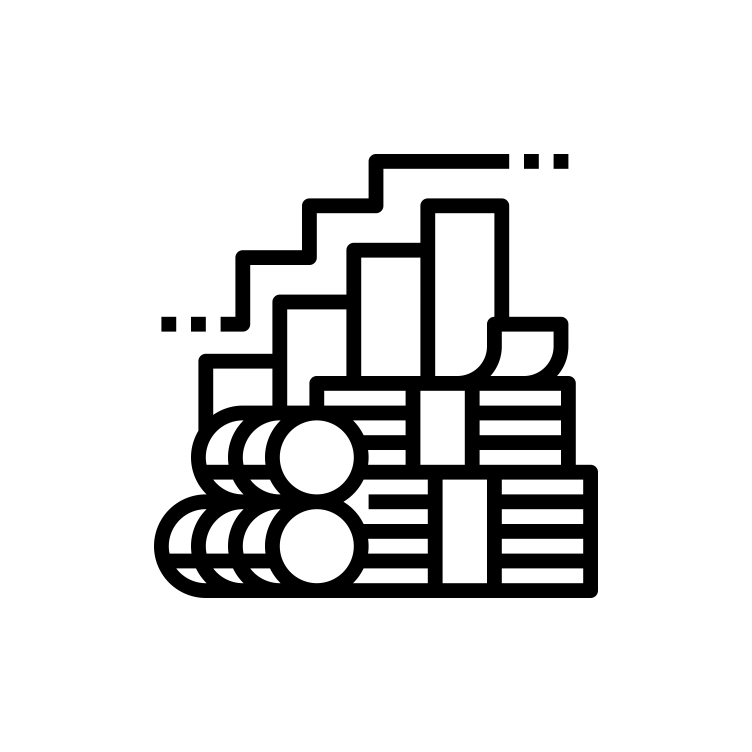 G. Clarify the economic models that enable short-format training

H. Document models for high-fidelity reaching, scaling, and or sustaining of short-format training

I. Apply FAIR principles to training materials
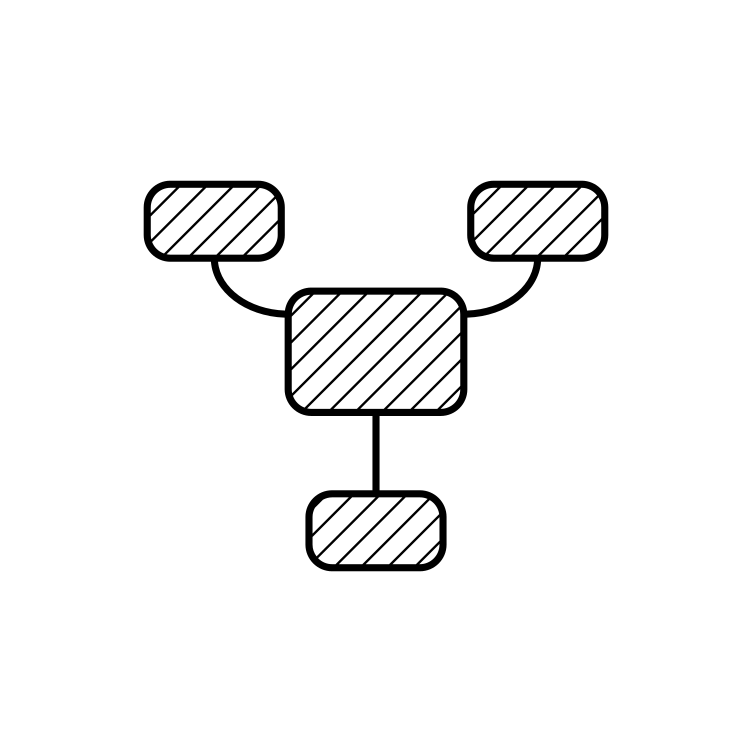 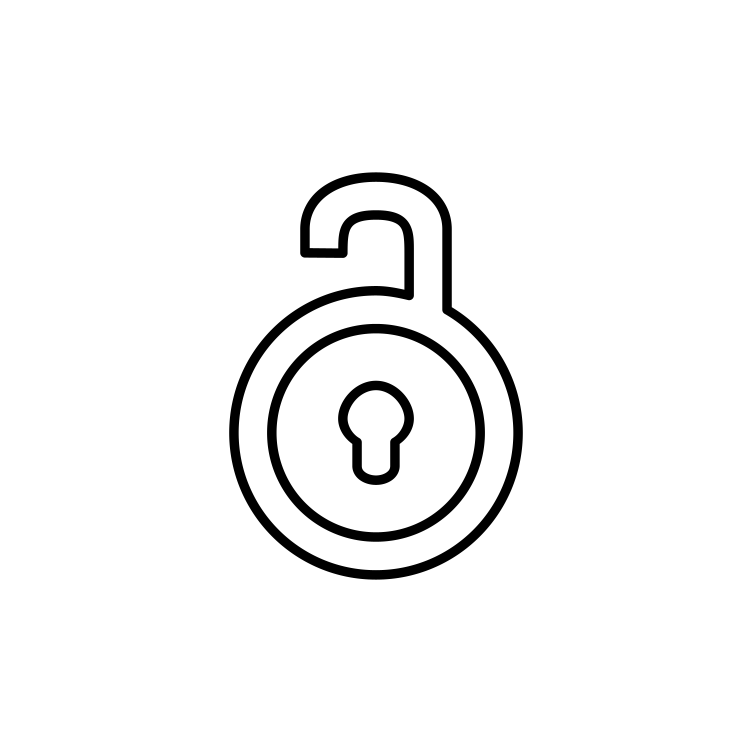 Planning (at all levels)
Recommendations
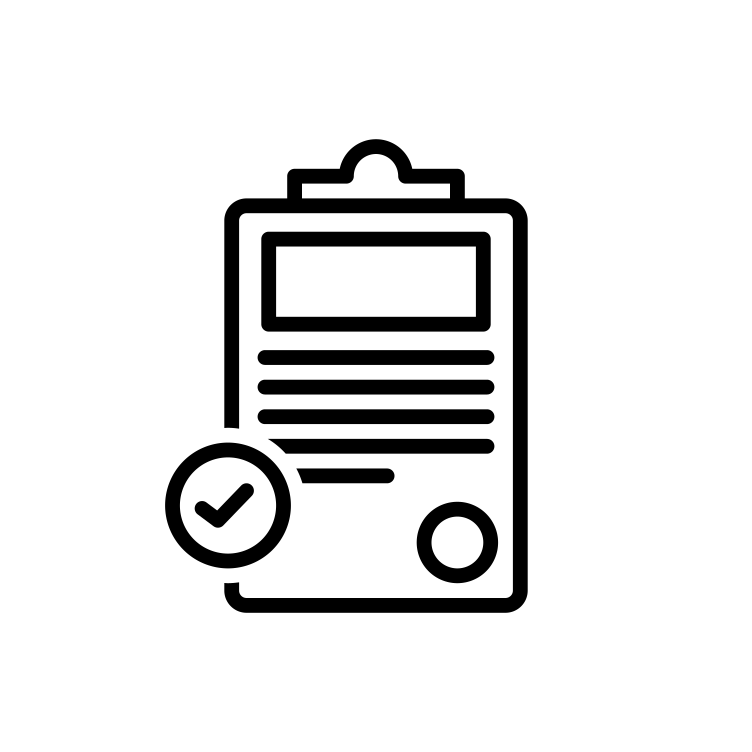 J. Encourage interoperable short-format training registries

K. Communicate standards of instruction through badging

L. Develop an implementation strategy for Catalytic Learning
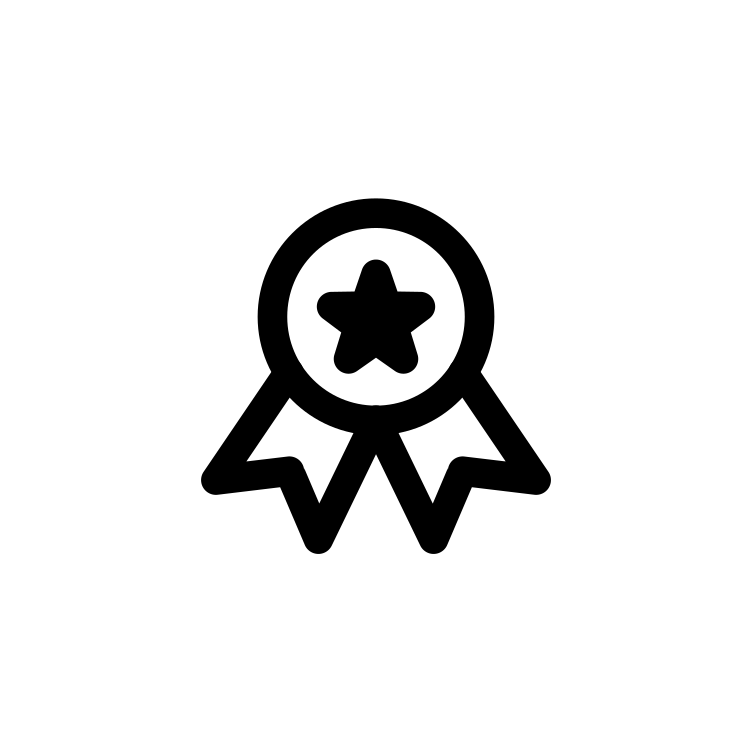 Institutional role (again!)
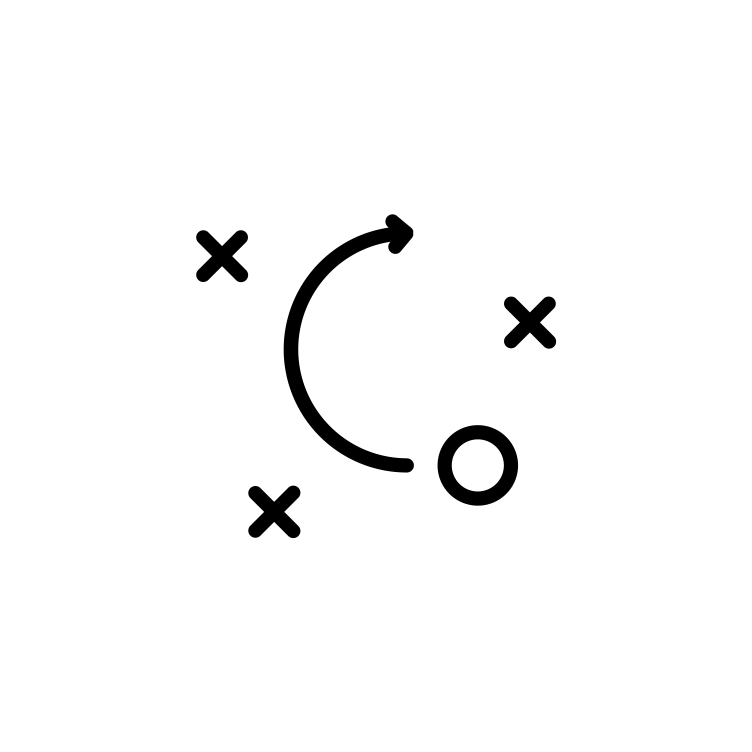 Make learning useful
Recommendations
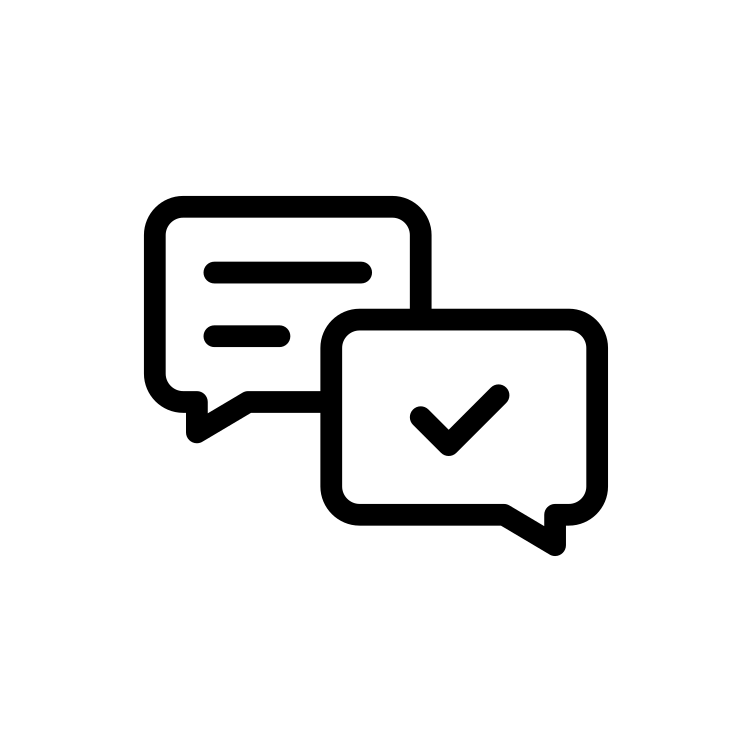 M. Support integration of diagnostic assessment into short-format training


N. Encourage evidence-based guidance to support career-spanning learning
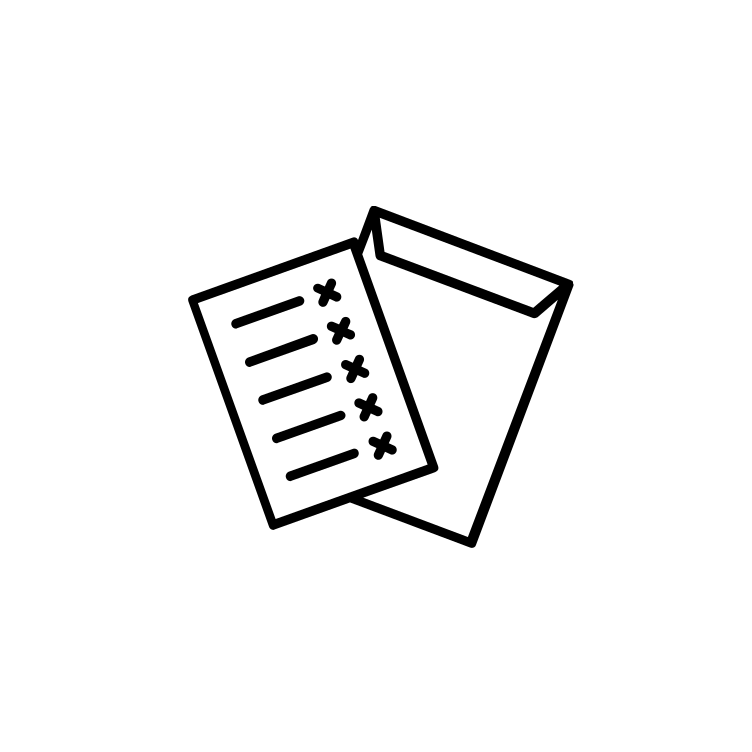 Feedback







Best evidence
My personal summary

Essential role of the institution to facilitate this process
Assess what makes learning effective and inclusive
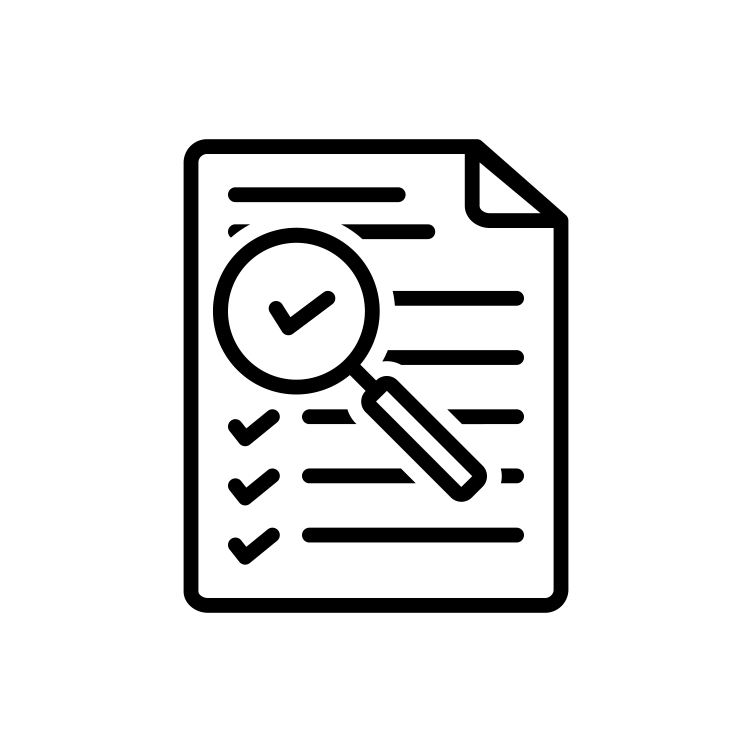 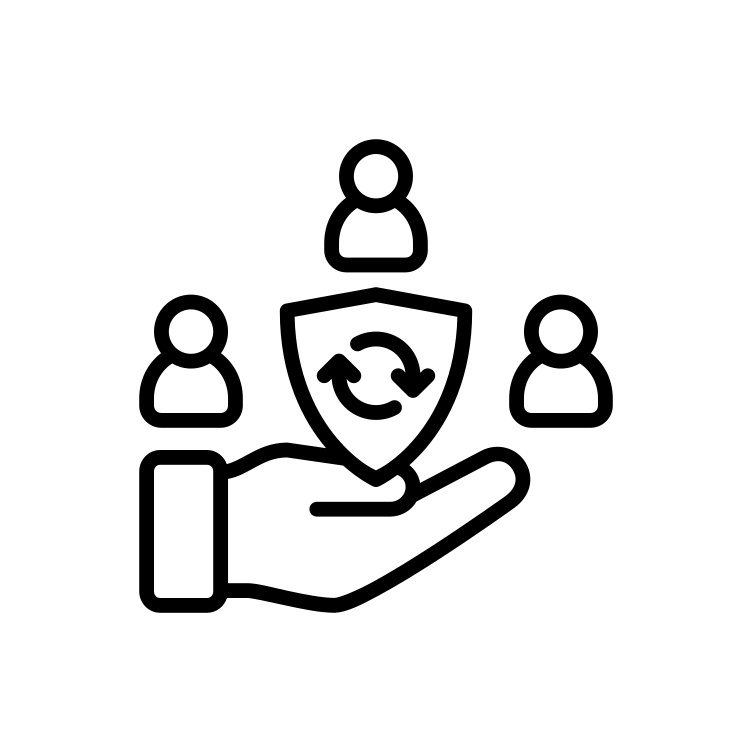